Projektbeschreibung – das TEAM:
RST Safety Machine
RST
Projektbeschreibung – das TEAM:
Elektrik
Elektrische Konstruktion
Auslegung
Verkabelung / Montage
RST Safety Machine
Projektbeschreibung – das TEAM:
Programmierung
Komponentenbeschaffung
Programmierung
Montage
RST Safety Machine
Projektbeschreibung – das TEAM:
Mechanik
Mechanische Konstruktion
Mechanische Auslegung
Montage
RST Safety Machine
Projektbeschreibung – Projektidee:
Modulare Schulungsmaschine für Sicherheitsanforderungen
Praxisbeispiel parallel zur Risikobeurteilung
Aufbau gemäß EN ISO 12100:
Inhärent sichere Konstruktion
Technische und ergänzende Maßnahmen
Organisatorische / Benutzermaßnahmen
RST Safety Machine
Projektbeschreibung – Projektidee:
MVP (Minimum Viable Product = die kleinste Ausbaustufe)
RST Safety Machine
Mechanik
Anforderungen an Maschinengehäuse
Robust
Leicht montierbar
Modular
Kompakt
Mobil
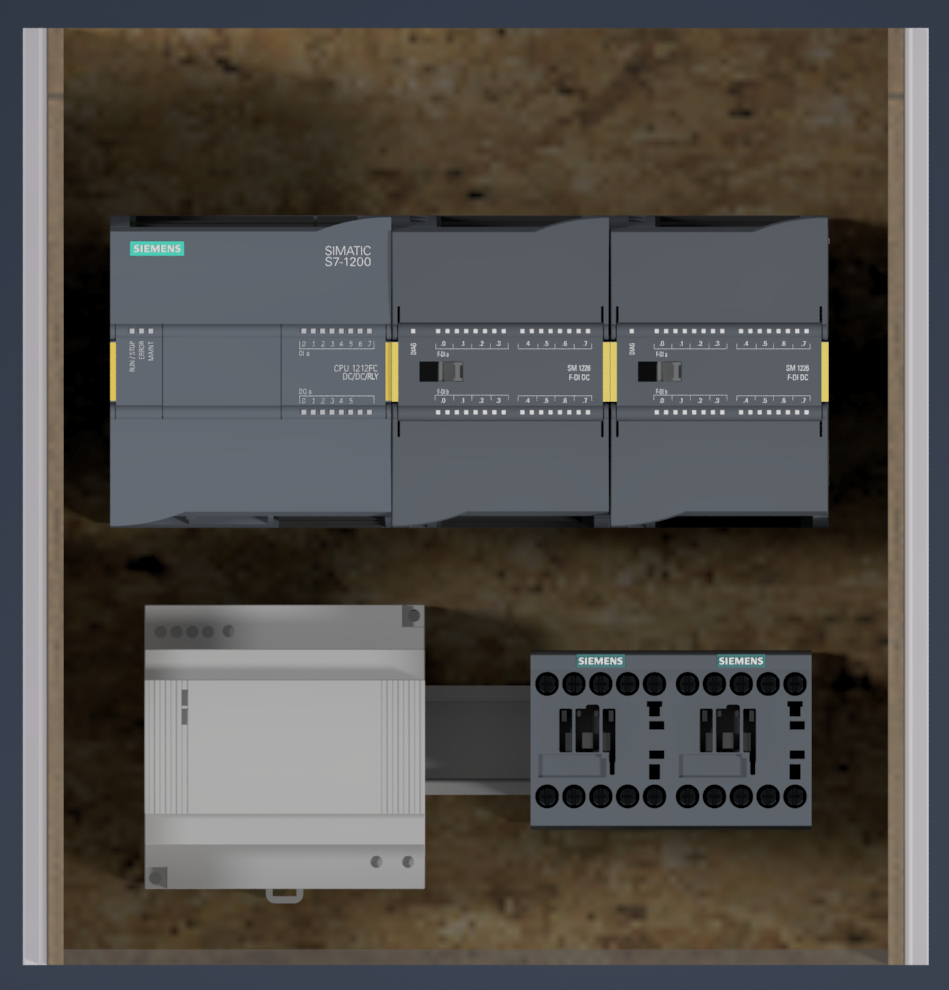 Mechanik
Konstruktion Maschinengehäuse
Robust  Verwendung von Industrieteilen
Leicht montierbar  kaum Werkzeug nötig
Modular  Plexiglasgehäuse abnehmbar
Kompakt  so klein wie möglich, so groß wie nötig
Mobil  geringes Gewicht und Tragegriffe
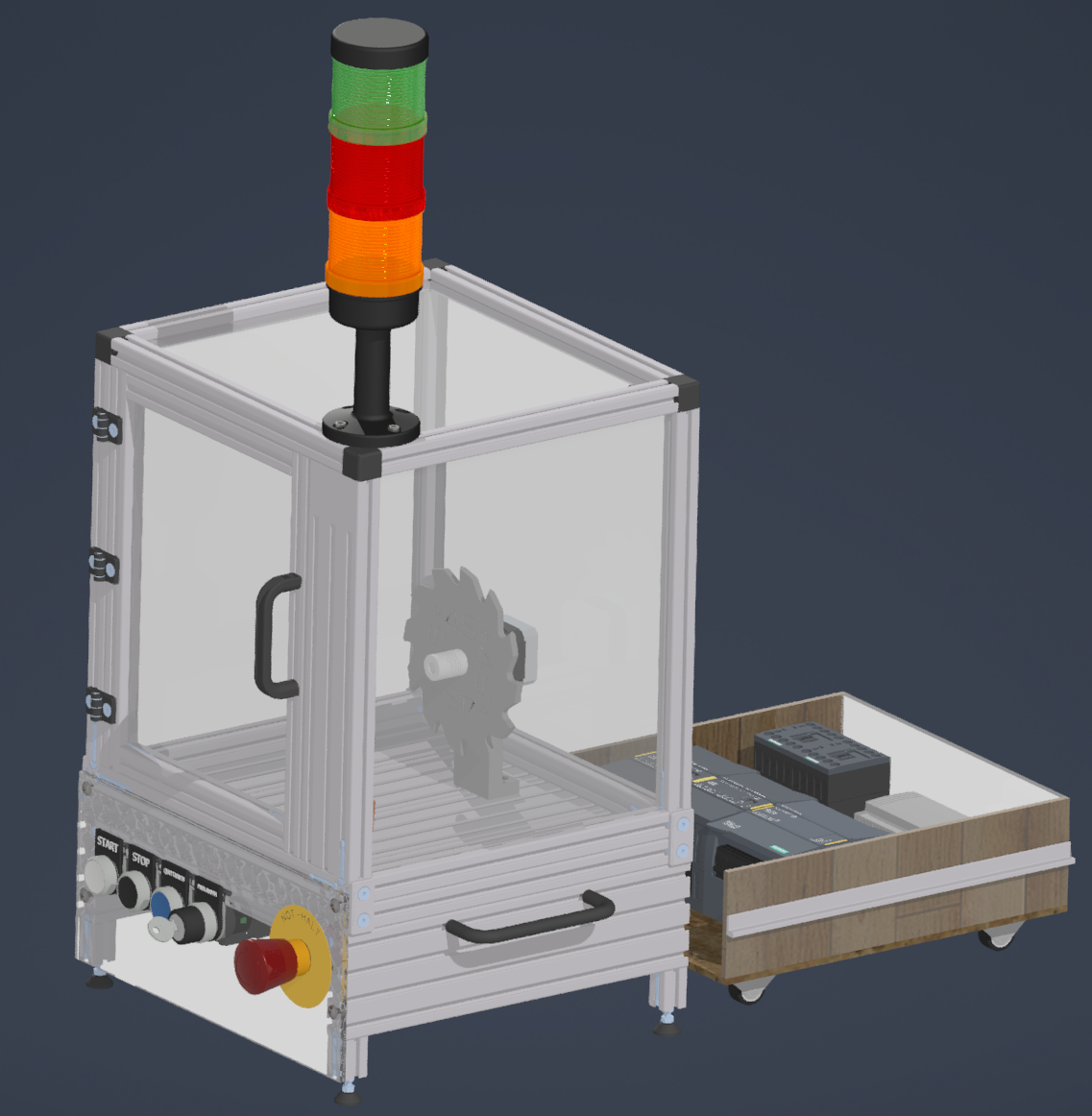 Mechanik
Konstruktion Maschinengehäuse
CAD Programm – Autodesk Inventor
3D Drucker
Geeetech A10 Pro
Ultimaker
Slicer – Ultimaker Cura
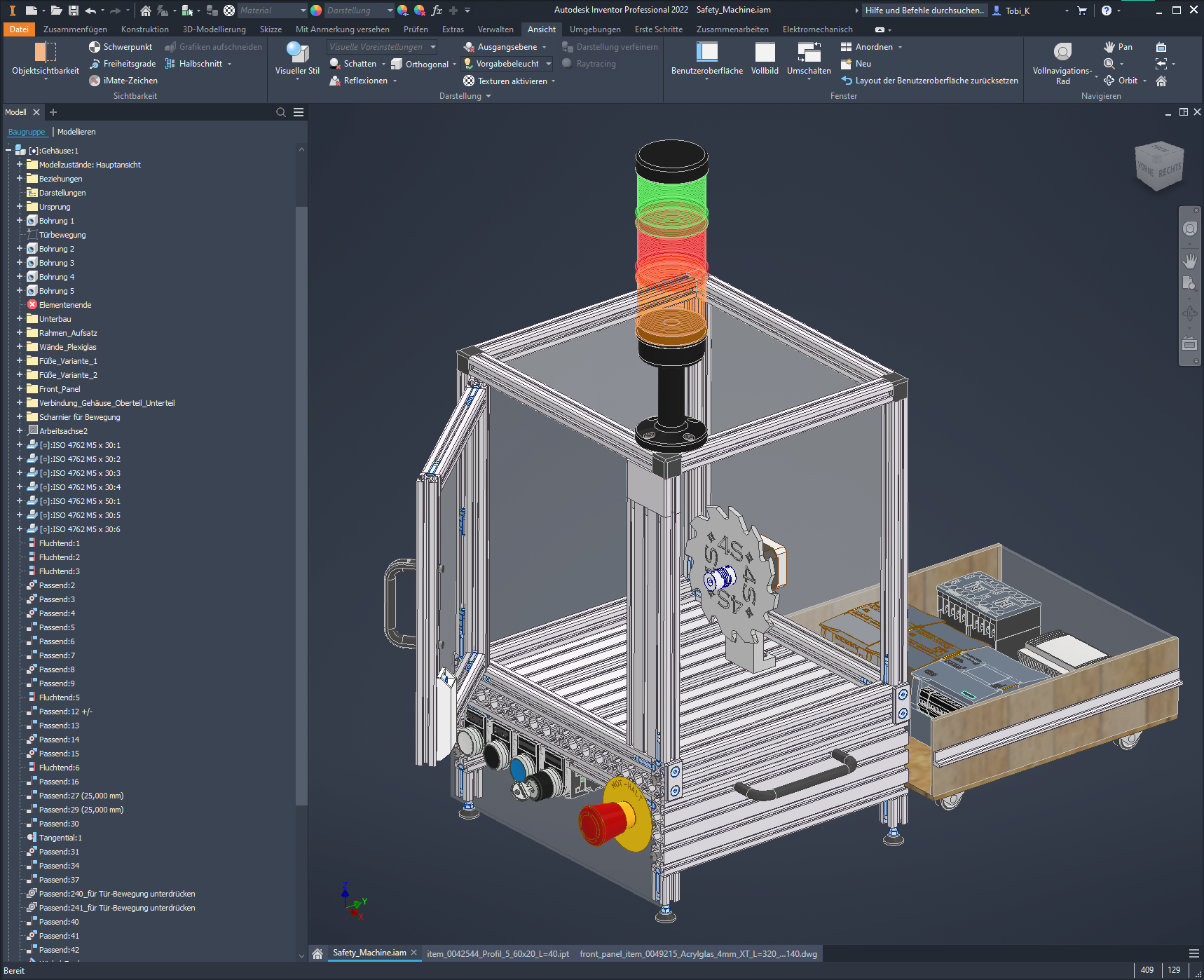 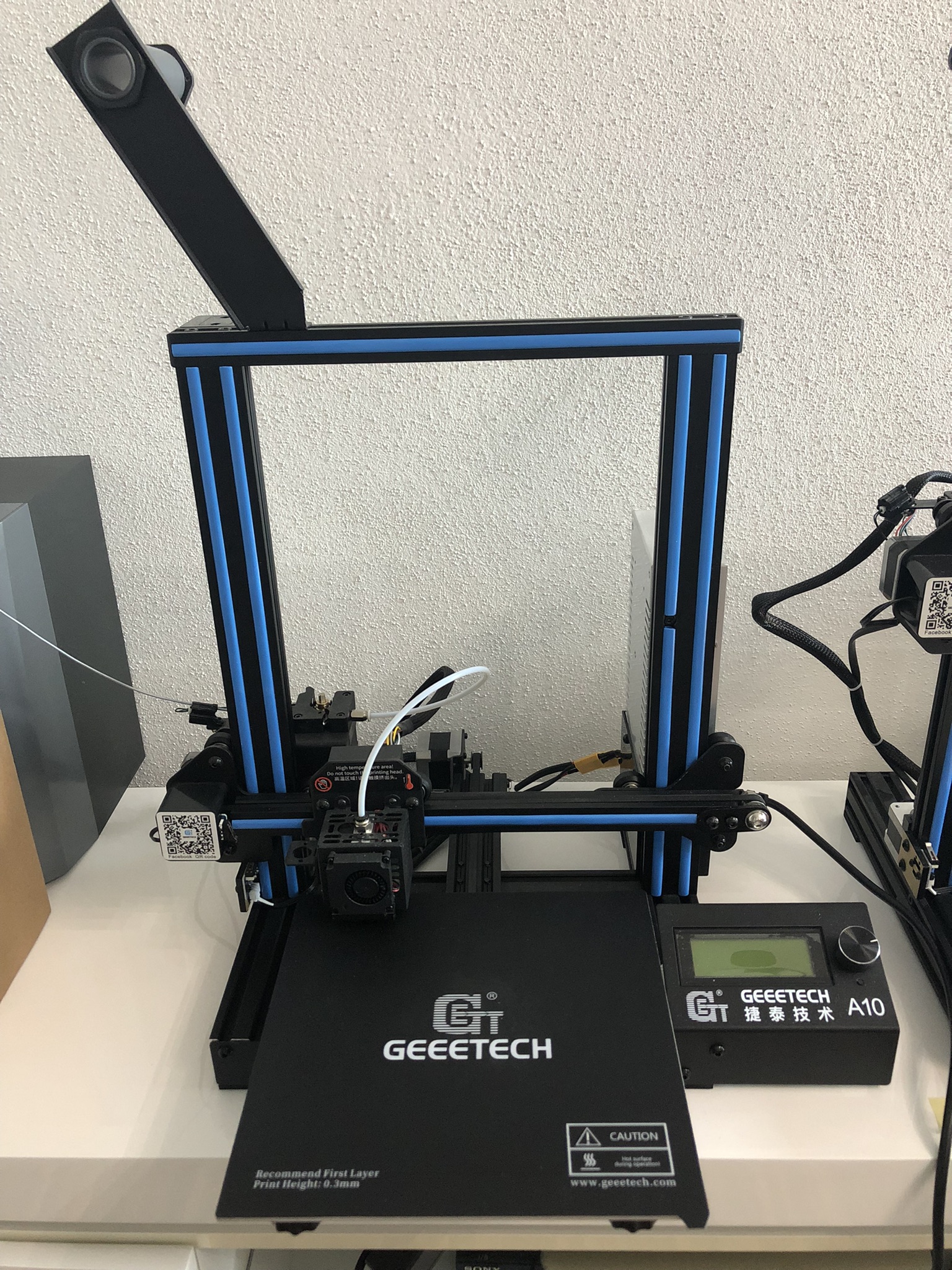 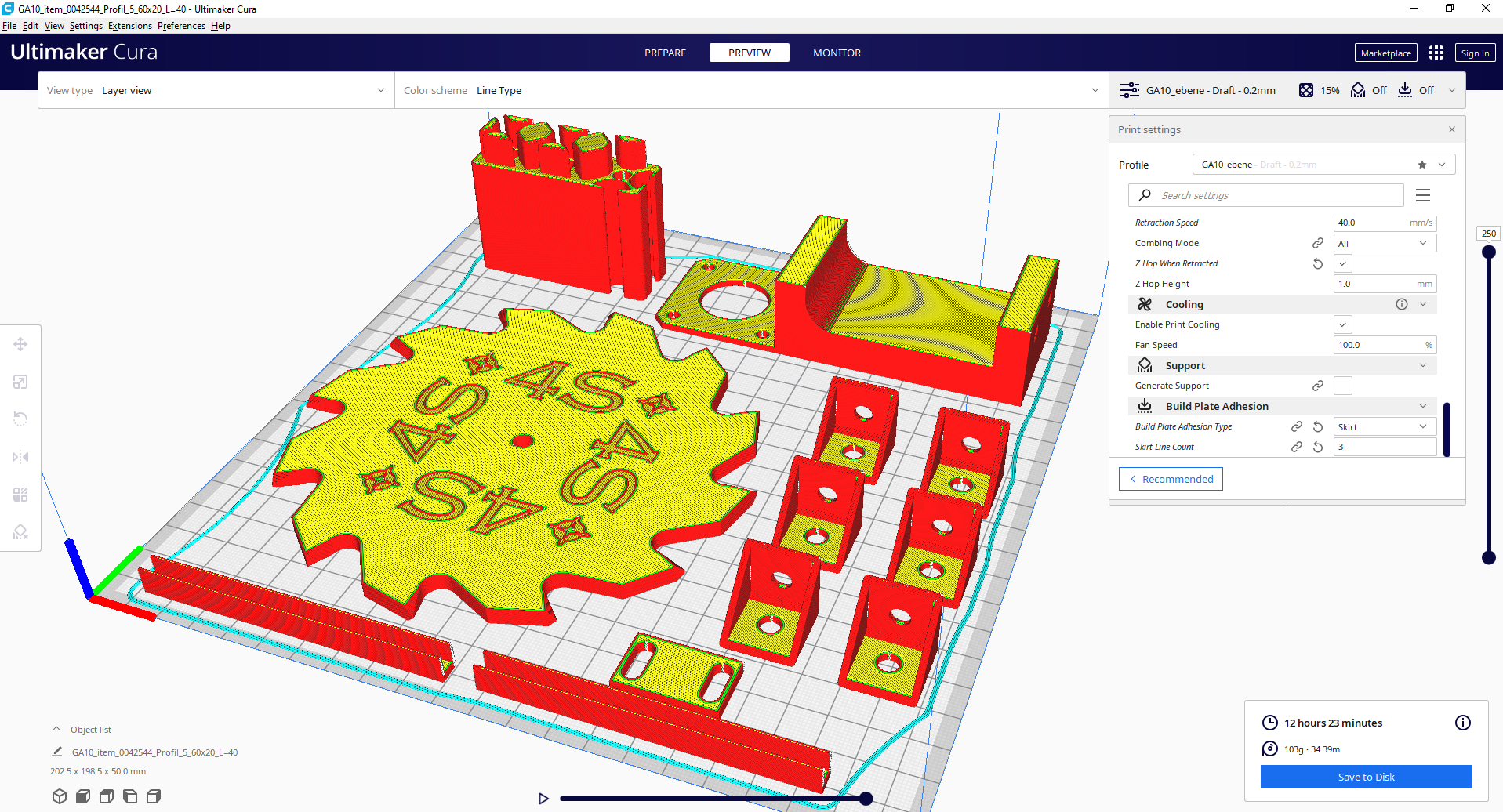 Mechanik
Montage Maschinengehäuse
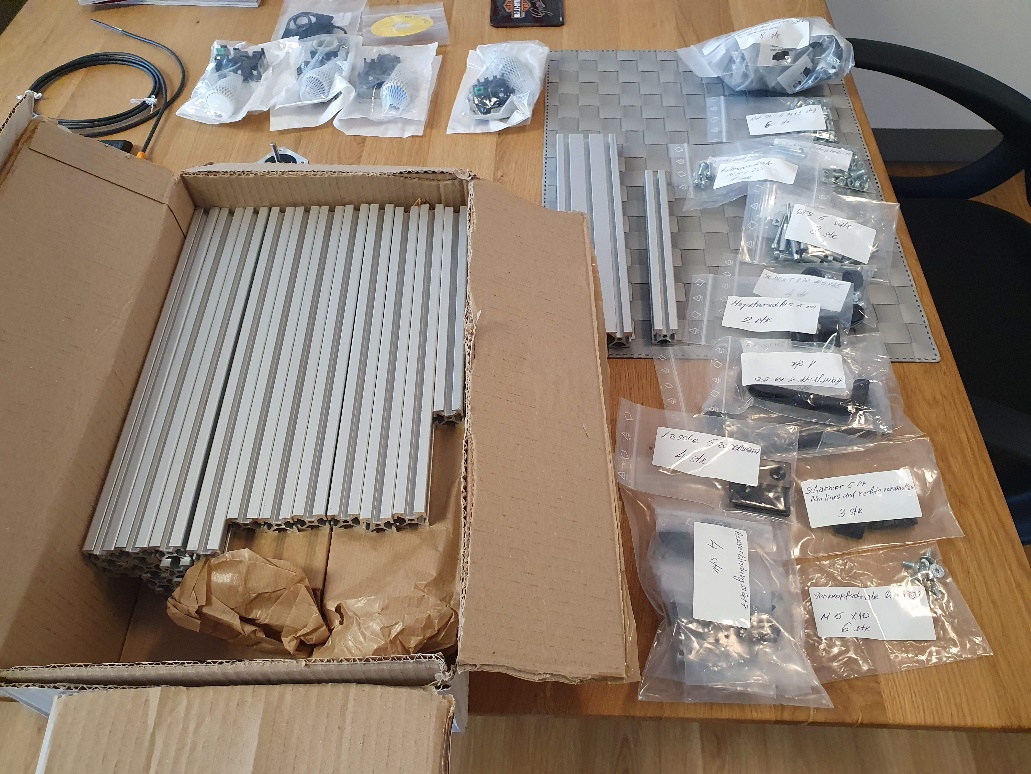 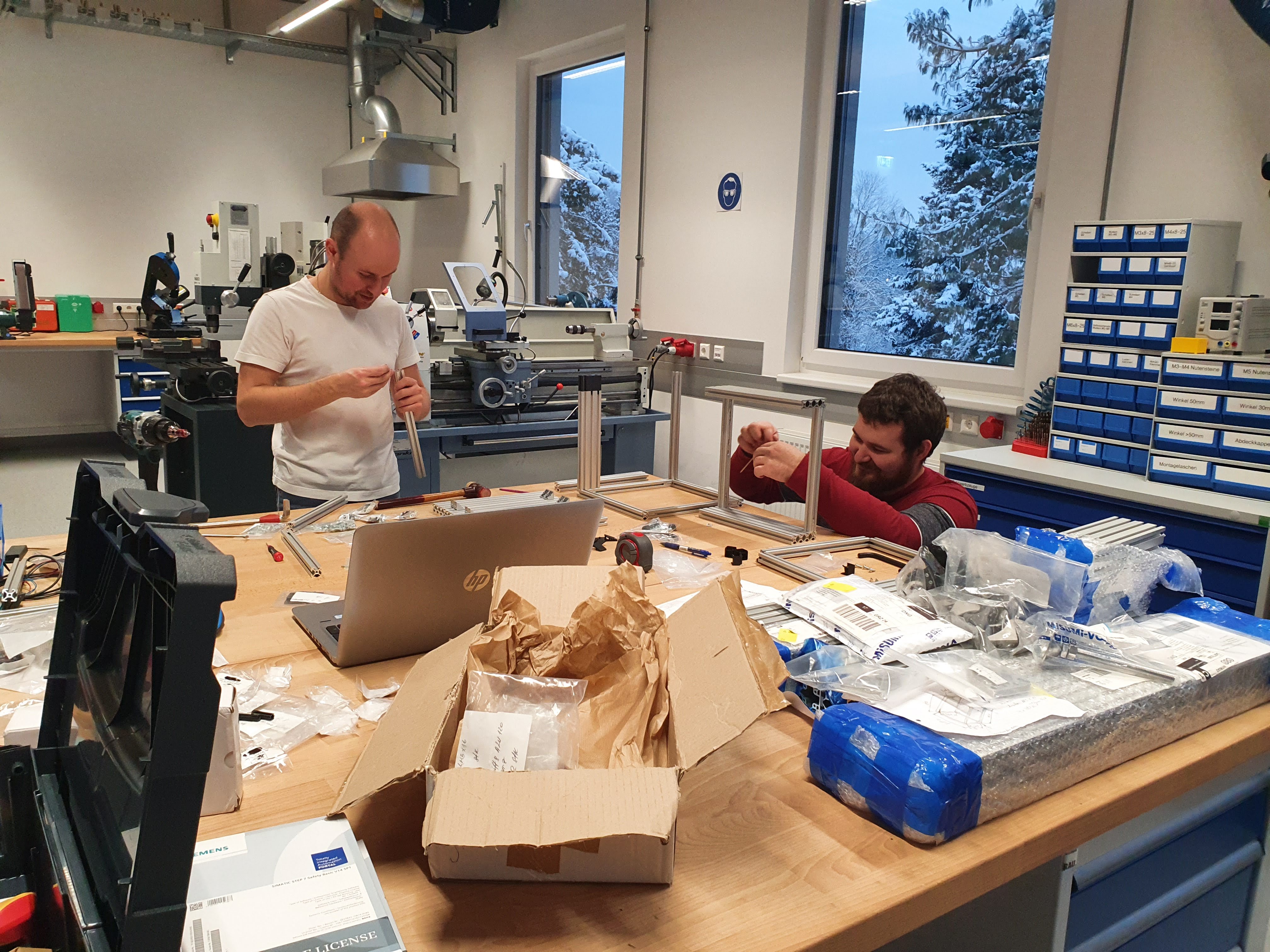 Elektrik
Start-Taster
Stopp-Taster
Quittier-Taster
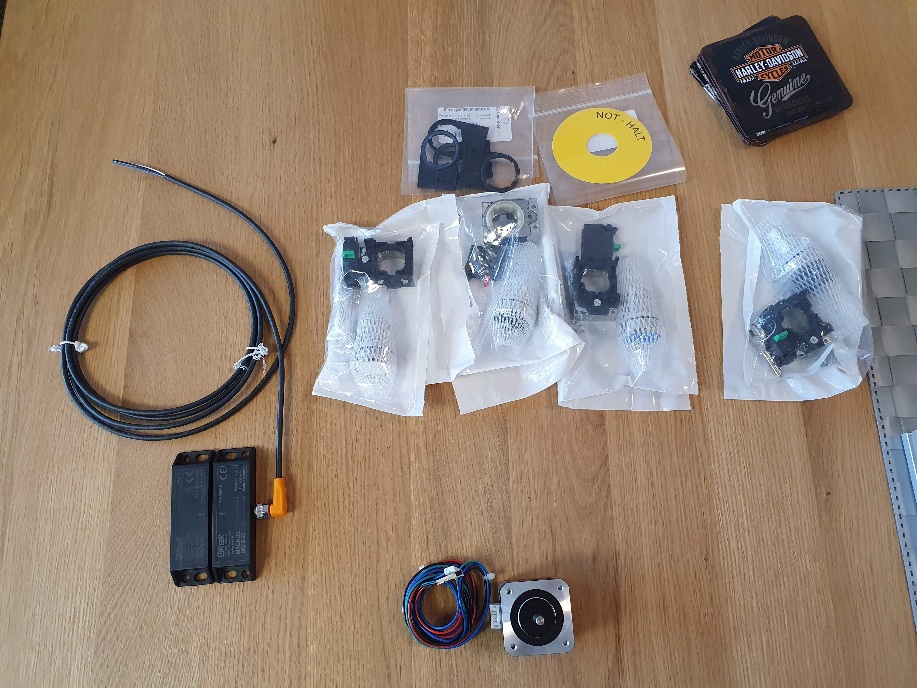 Schutztürschalter
Stepper-Motor
Steuerung
Erster Test: Not-Halt-Funktion  Auslösen der Schütze
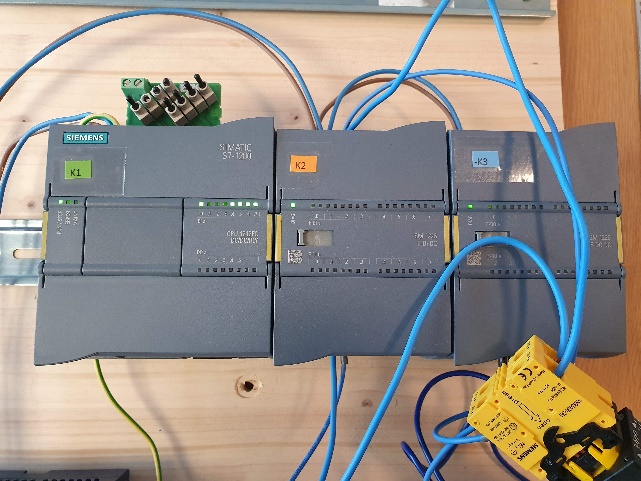 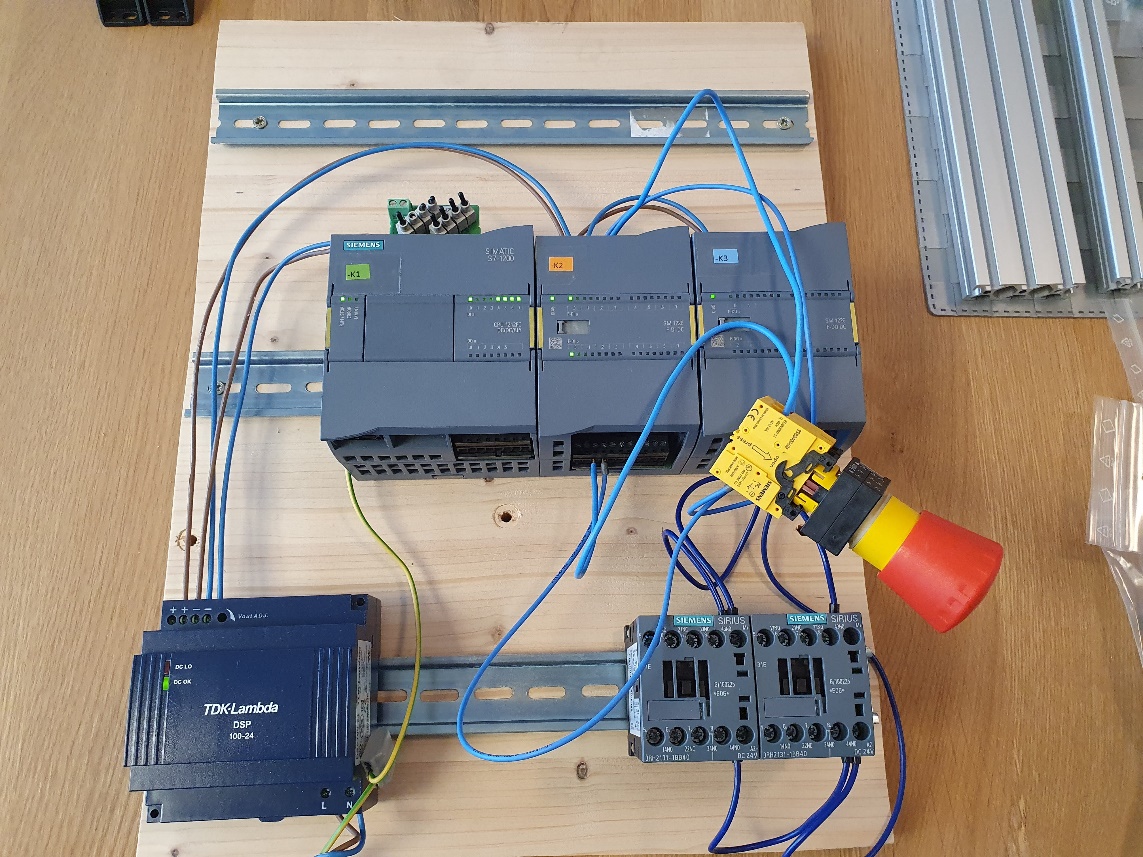 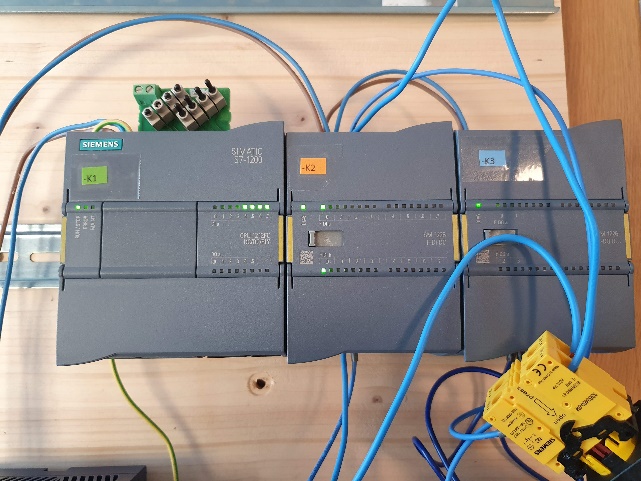 Steuerung
I/O-Liste Mindestausbau
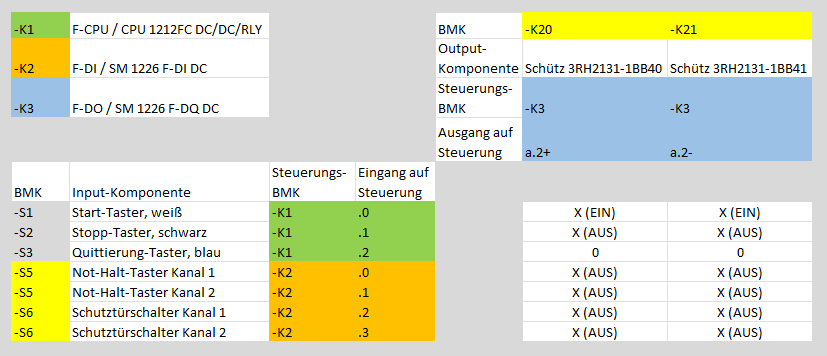 Programmierung
Übergabe Standard/Failsafe-Variablen mit eigenen Datenbausteinen für Programmkonsistenz
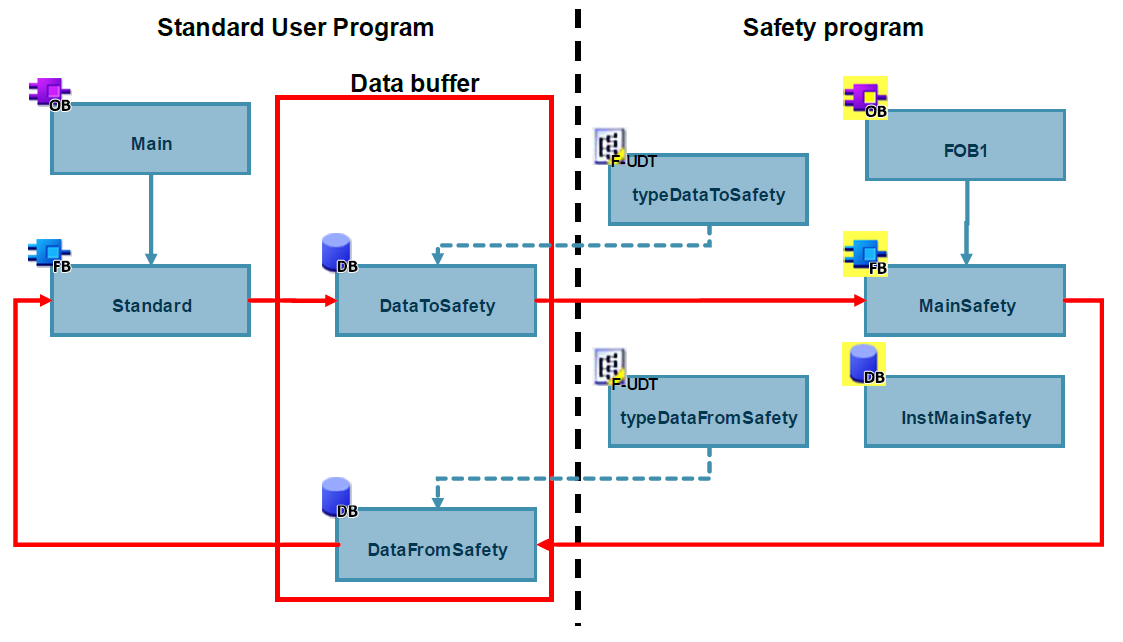 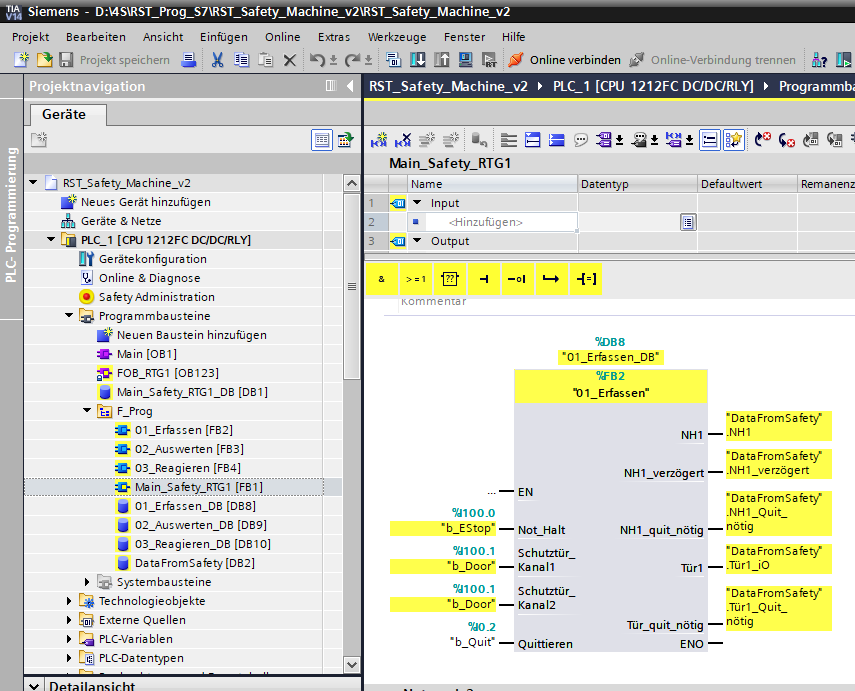 Inbetriebnahme
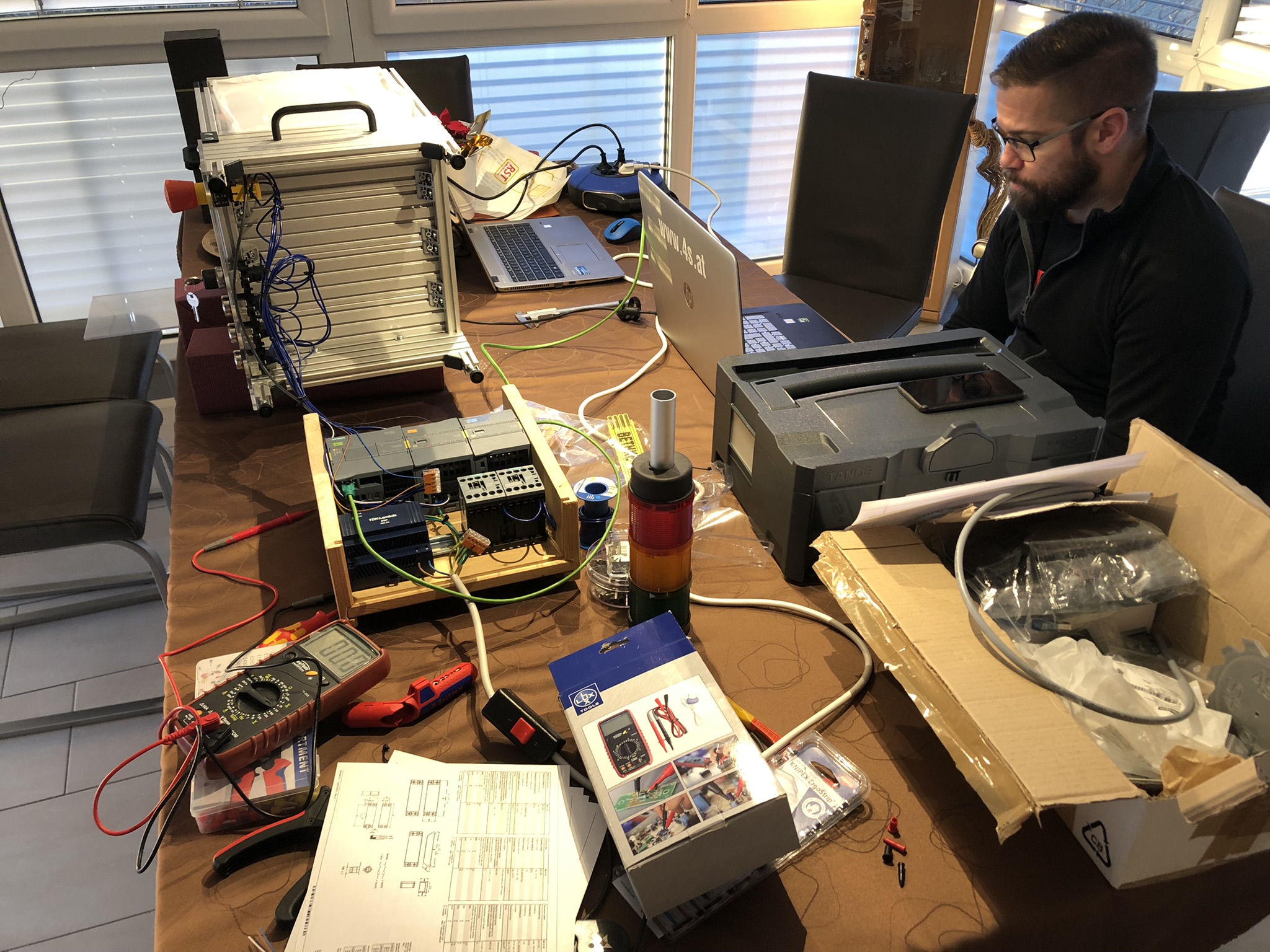 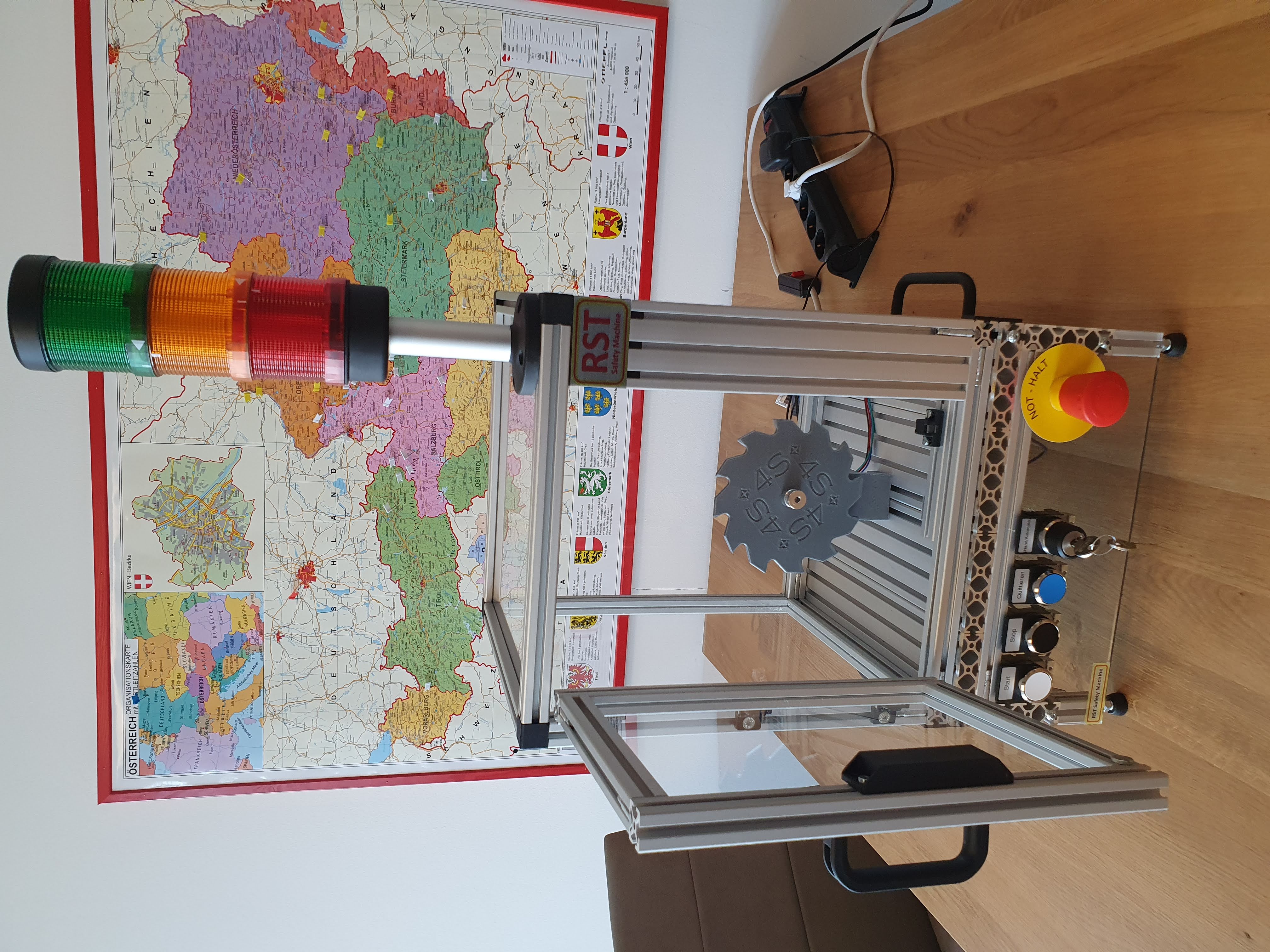 Was sind die Knackpunkte – Hürden:
Zeitmanagement parallel zur Arbeit / anderen Projekten + Prüfungen der FH
Paralleles Entwickeln 
I/O-Liste – Programm
Maschinenkonstruktion – elektrische Komponenten
Lieferanten für alle Komponenten finden
Coronabeschränkungen für gemeinsameMontage/Inbetriebnahme
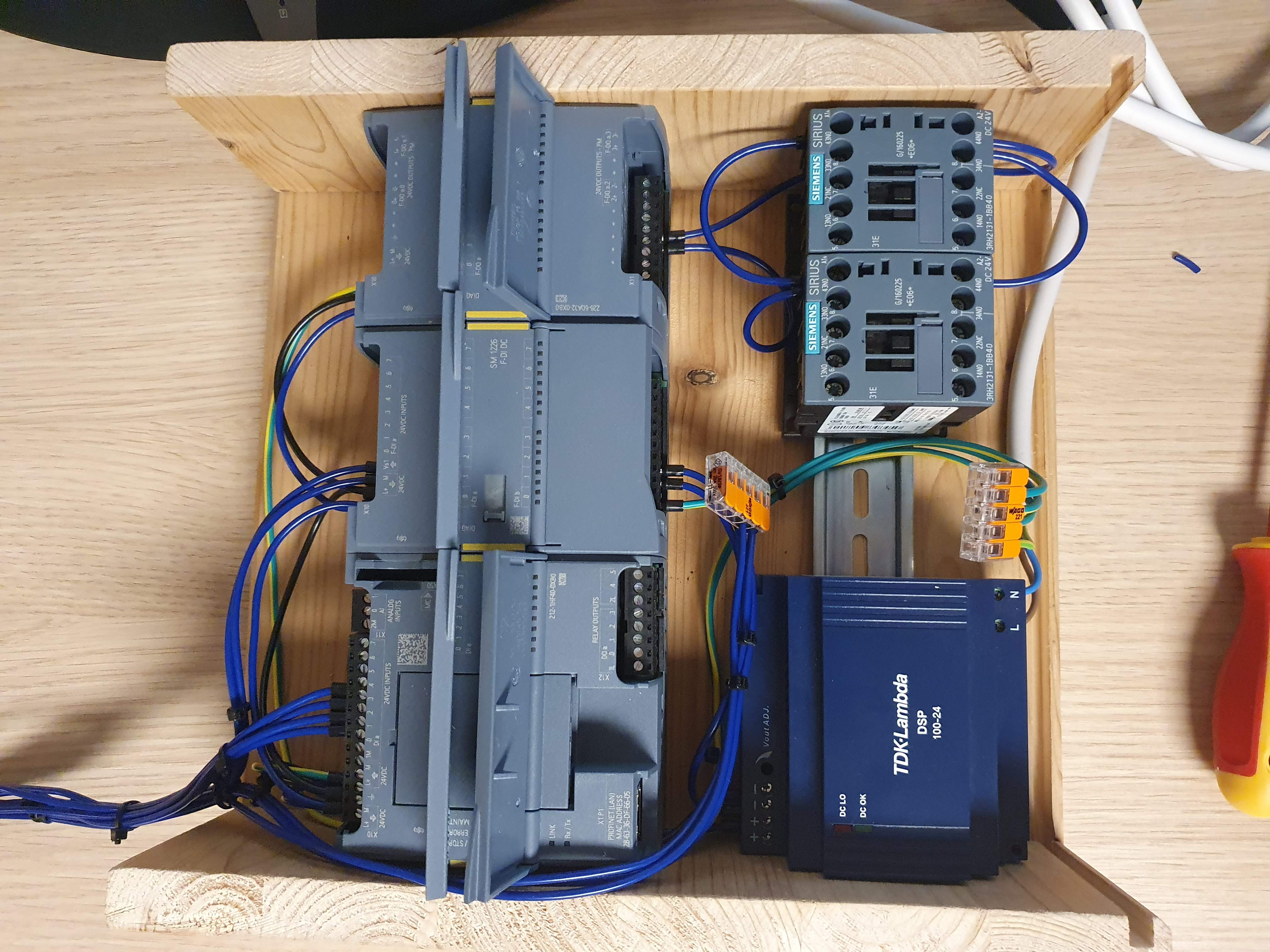 Was sind die Erkenntnisse – Elektrik:
Maschinenfunktion fordert mehr Zeit und Platz (eigene Spannungsversorgung + Steppertreiber)
Richtiges Werkzeug ist – wie immer – unerlässlich
Sämtliche Komponenten sind von Beginn an einzuplanen – spätere Integration vom Arduino-Board, Schutztürschalter + Leuchte führten zu unschöner Kabelverlegung – noch zu optimieren
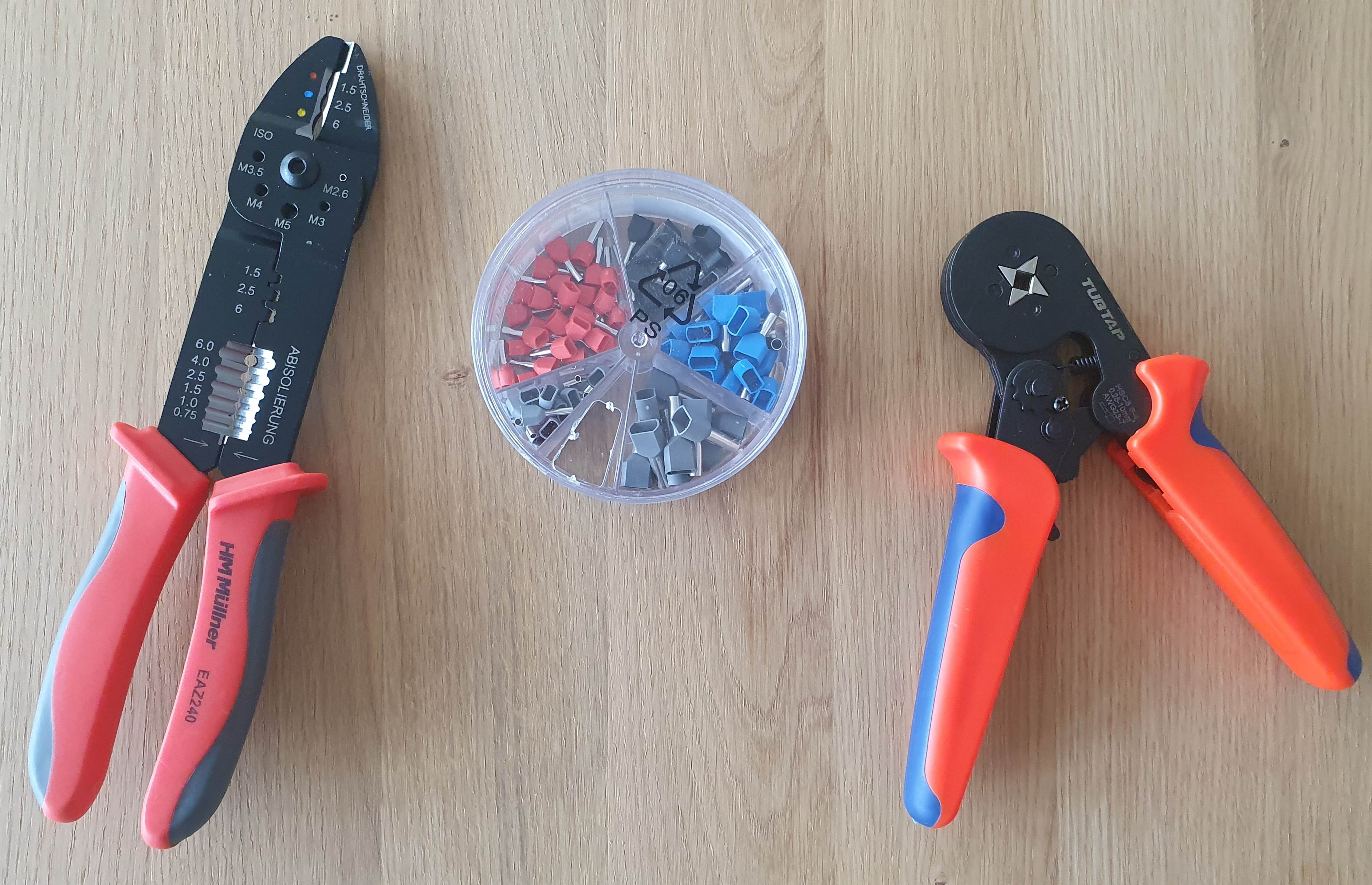 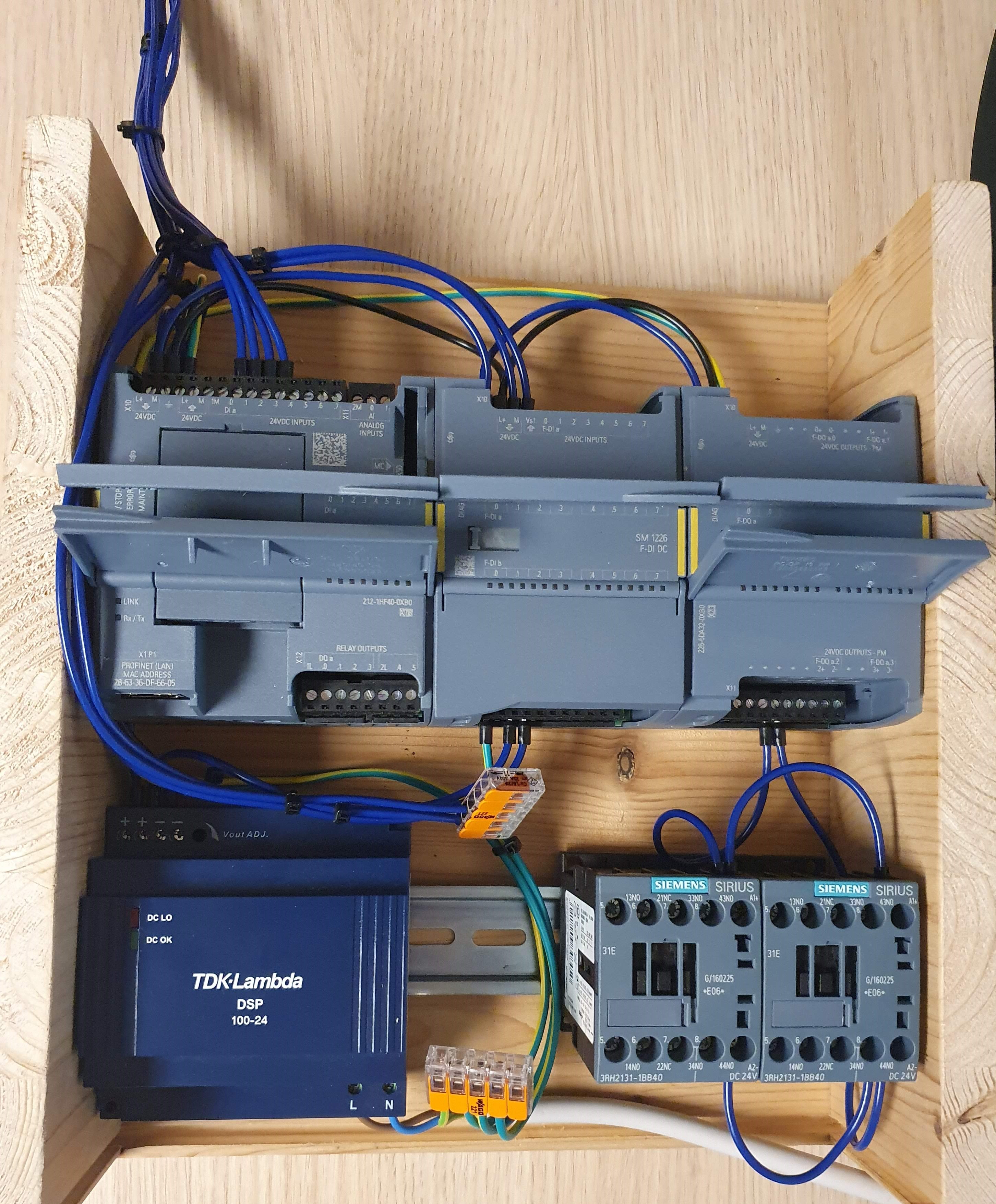 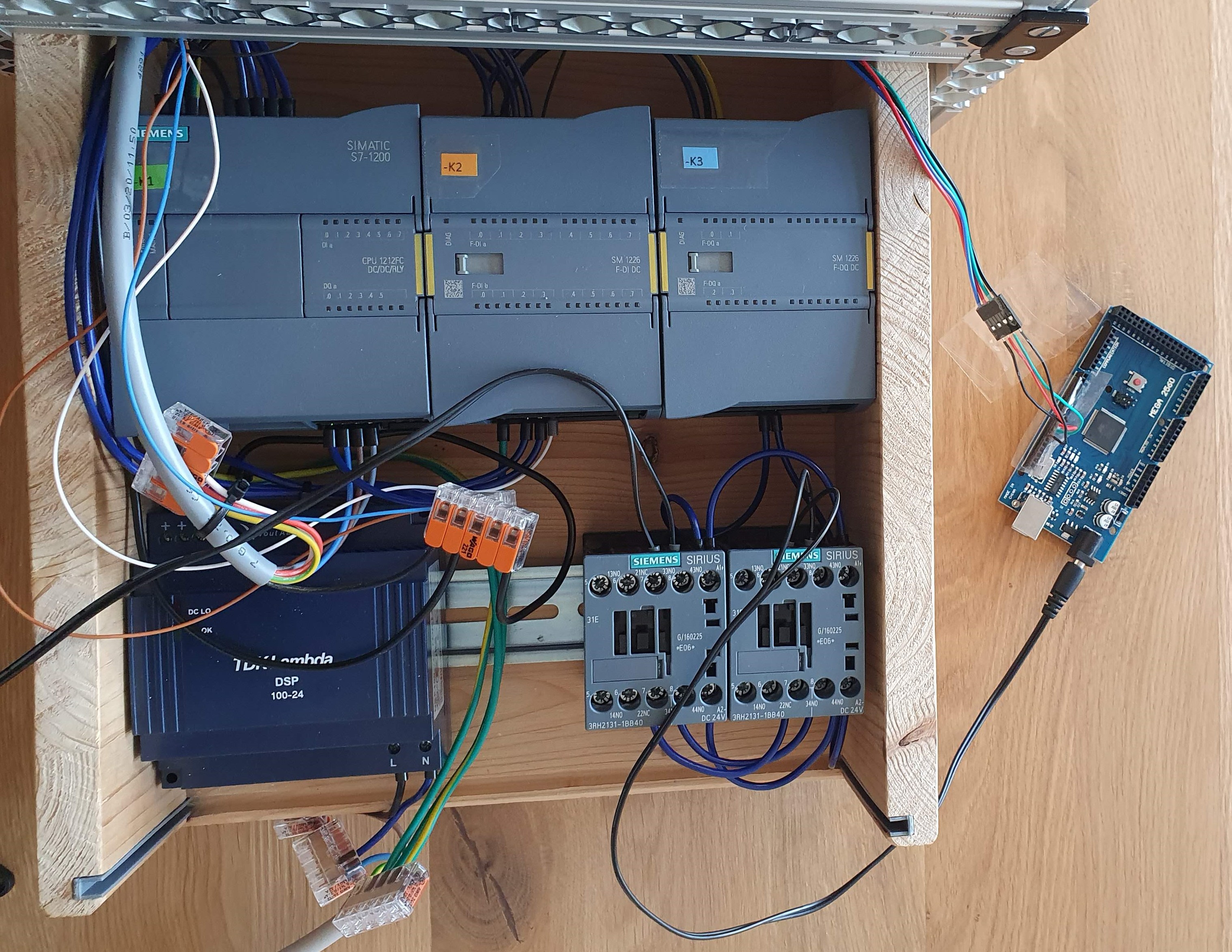 



Was sind die Erkenntnisse – Programmierung:
Das TIA-Portal ist sehr umfangreich – mehr Zeit für neue SW einplanen
Hardware / Software übersetzen – Reihenfolge ist entscheidend
Failsafe-Programmierung:
Checksummen für jeden einzelnen Baustein
DataFromSafety / DataToSafety erstellen
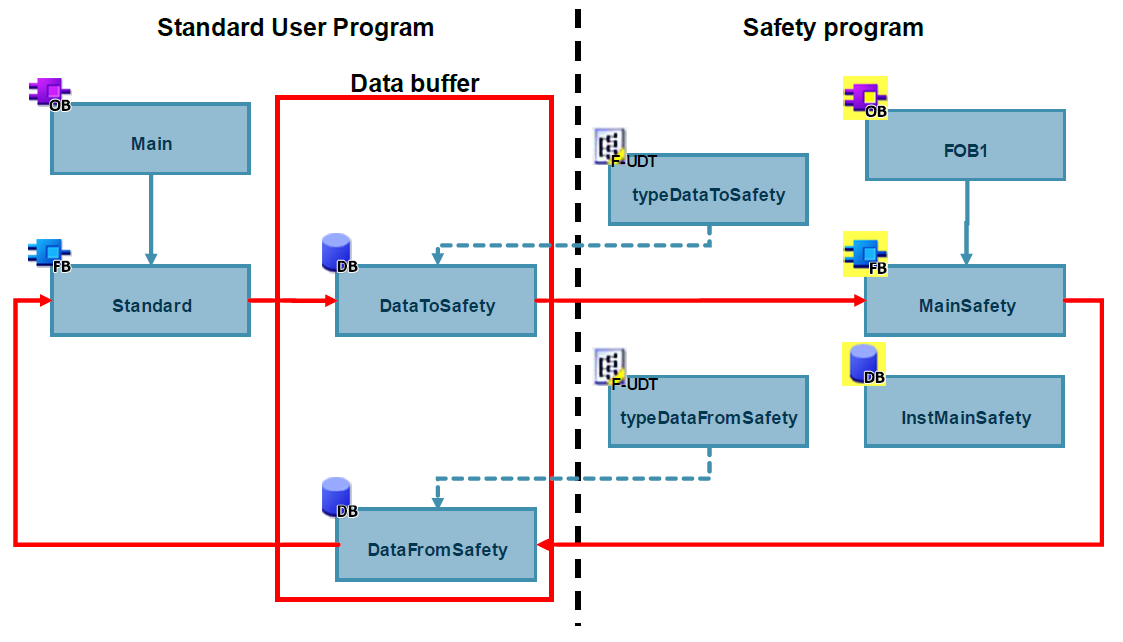 Was sind die Erkenntnisse – Mechanik:
Prioritäten setzen  Maschinenfunktion (Apfel-Spalter) war nicht Priorität 1
Besser 2 mal messen  im CAD hats gepasst
Bestellliste prüfen  ggf. Bilder von gewünschten Produkten bei der Bestellung mitschicken
3D Drucker und Laser Cutter sehr hilfreich
Verstreutes Team (Wien, Graz, Leibnitz) suboptimal
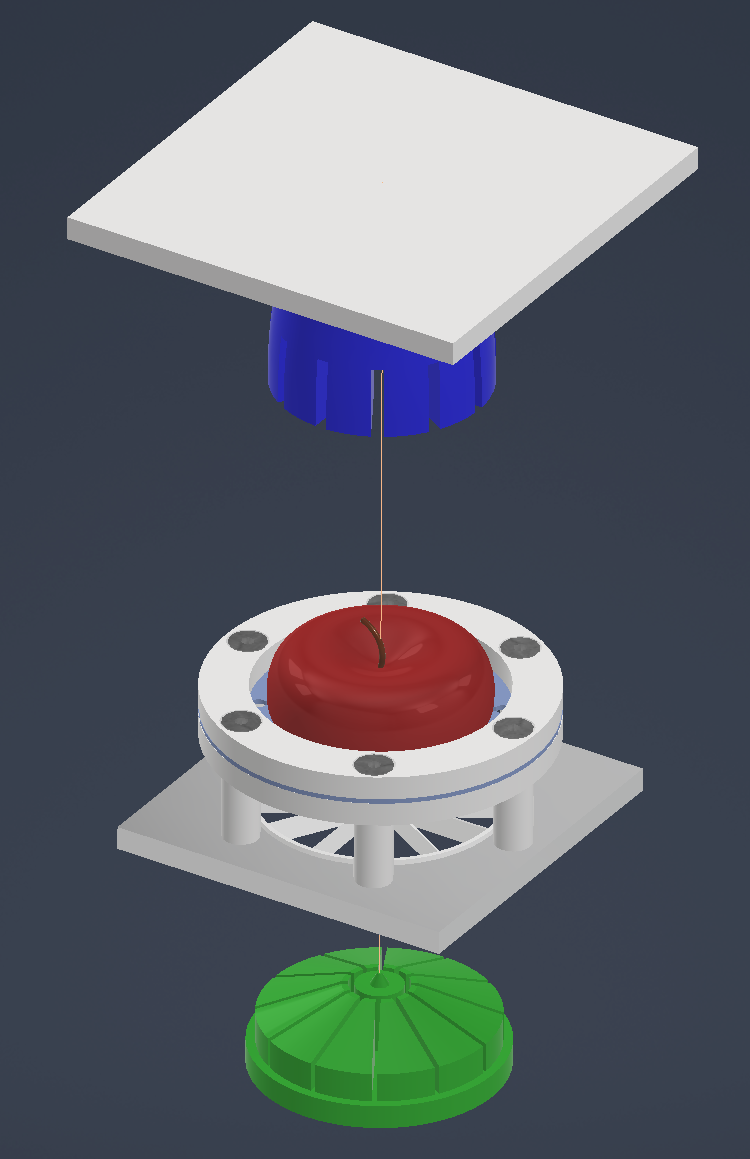 RST Safety Machine